Животноводство в России
Выполнила:
Динара Мамедова
Студентка 4 курса 
Гео-101
Животноводство является одной из главных составляющих всего агропромышленного комплекса России, оно дает более 60 % продукции сельского хозяйства России и его доля постоянно растет.
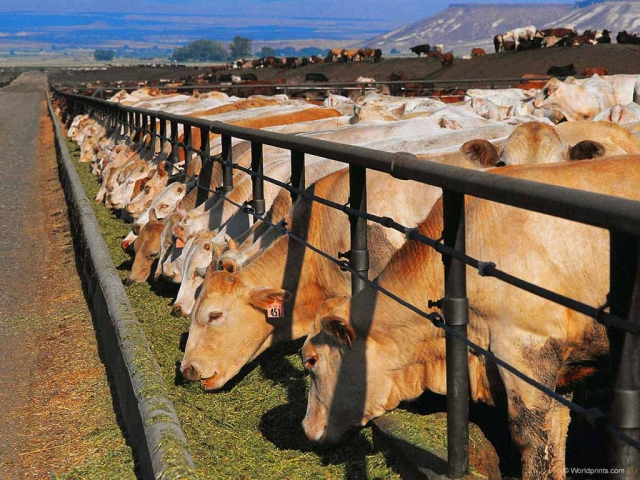 Животноводство
скотоводство (разведение крупного рогатого скота)   овцеводство   свиноводство   птицеводство   коневодство   козоводство   верблюдоводство  яководство  мараловодство  оленеводство  пчеловодство  пушное звероводство  прудовое рыболовство
.
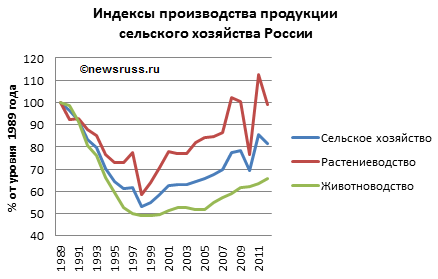 Факторы размещения производства
На размещение животноводства природные факторы влияют посредством кормовой базы. 
От природно-климатических условий сильно зависит пастбищное животноводство. 
Наличие пастбищ, размеры, состав растительности и продолжительность периода их использования.
Крупный рогатый скот обладает наивысшей молочной продуктивностью В мясном балансе страны говядина и телятина занимают более 40%
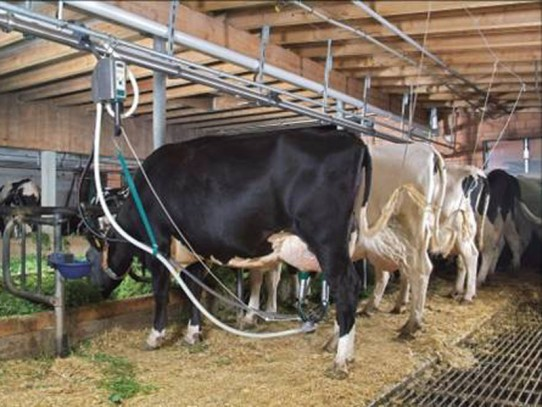 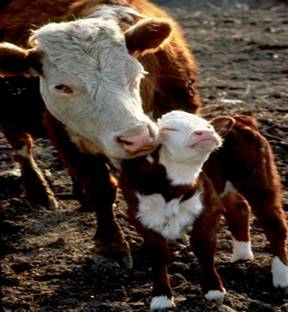 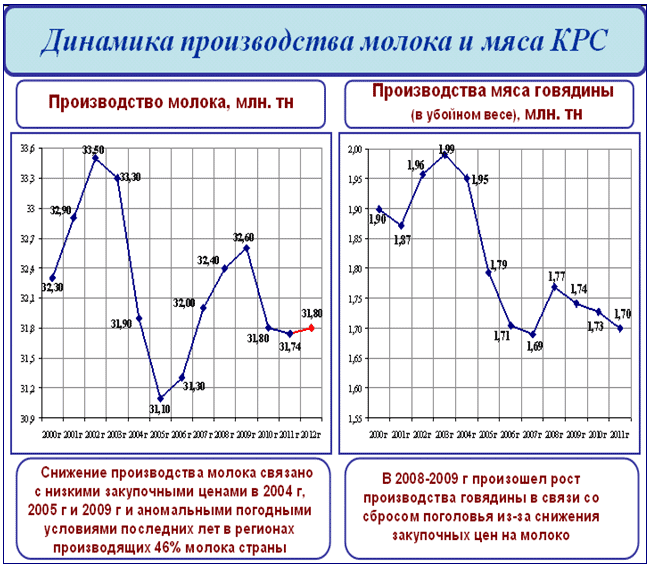 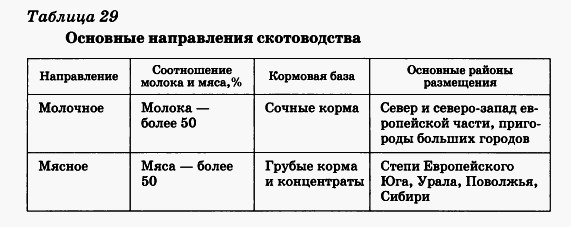 Свиноводство является одной из наиболее продуктивных и скороспелых отраслей животноводства. Основная продукция свиноводства - мясо и сало
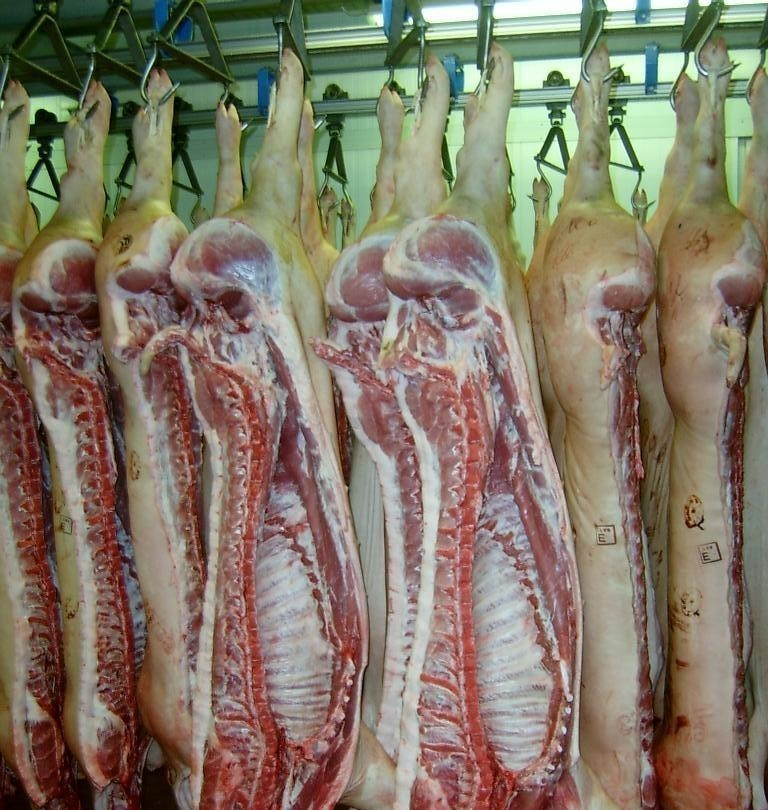 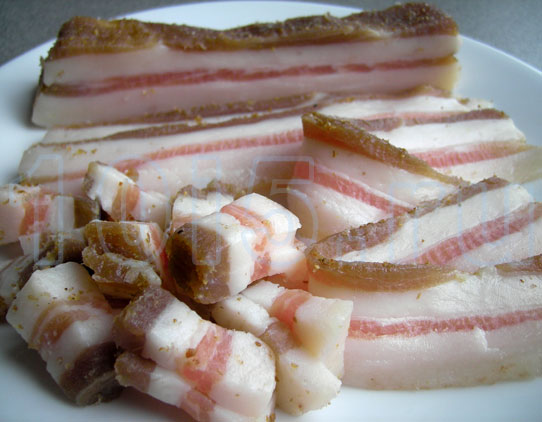 В Российской федерации основными районами являются Северо-Кавказский, Поволжский, Центрально-Черноземный экономические районы. В этих трёх районах сосредоточена почти треть поголовья свиней в стране..
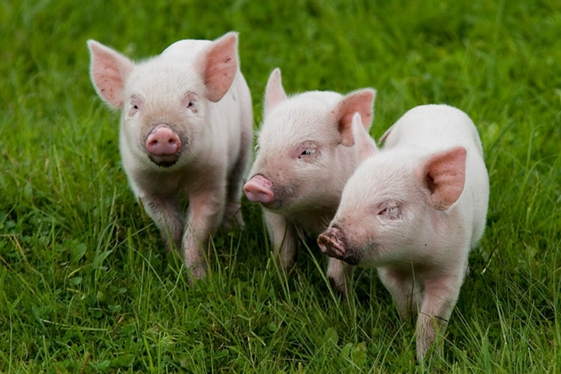 Овцеводство является важной отраслью животноводства, которая дает многоотраслевую и ценную продукцию: мясо, сало, молоко, а также шерсть, меховое и шубные овчины, смушки и кожу.
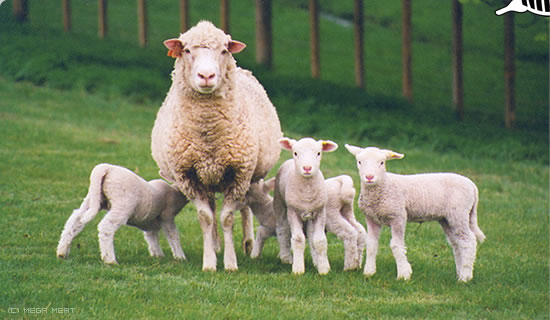 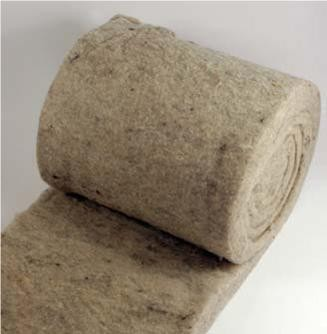 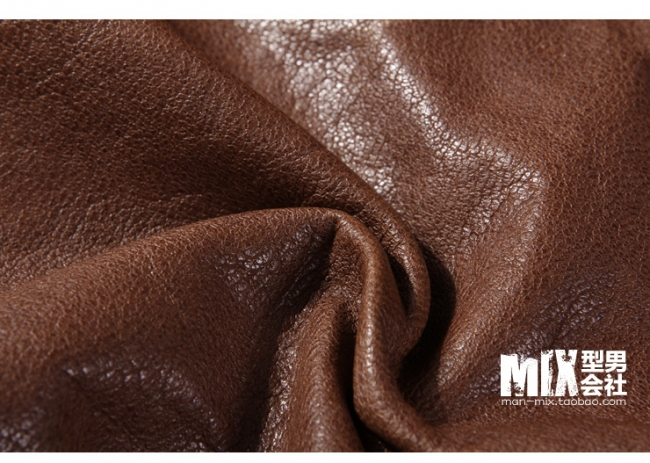 Основные показатели овцеводства и козоводства в России.
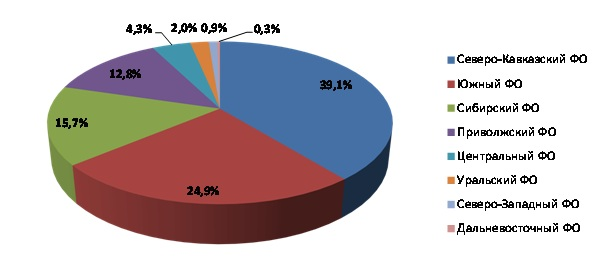 Птицеводство обеспечивает население высокопитательными диетическими продуктами питания, а легкую промышленность - ценным сырьем
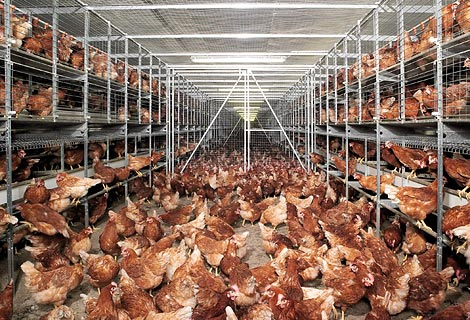 Промышленное птицеводство России
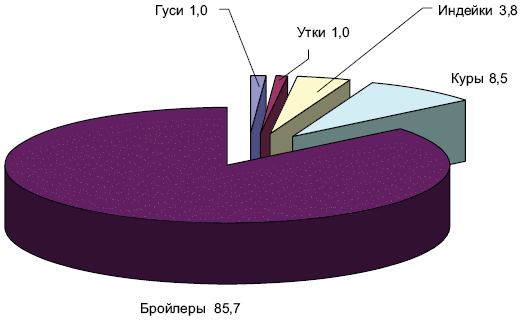 Большая часть сосредоточена в южных районах: Северный Кавказ, юг Центрального Черноземья, Поволжье
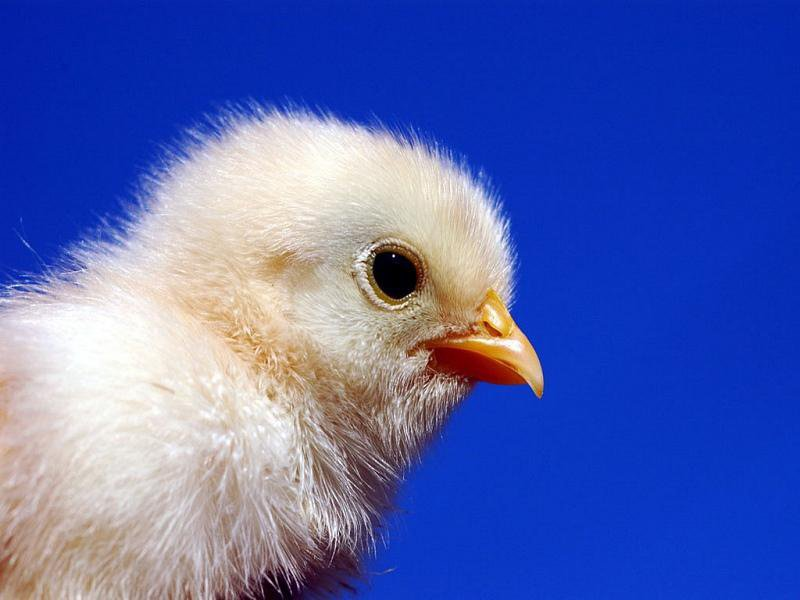 Коневодство
Лошадь – универсальное сельскохозяйственное животное, обладающее разносторонними свойствами, полезными для человека.
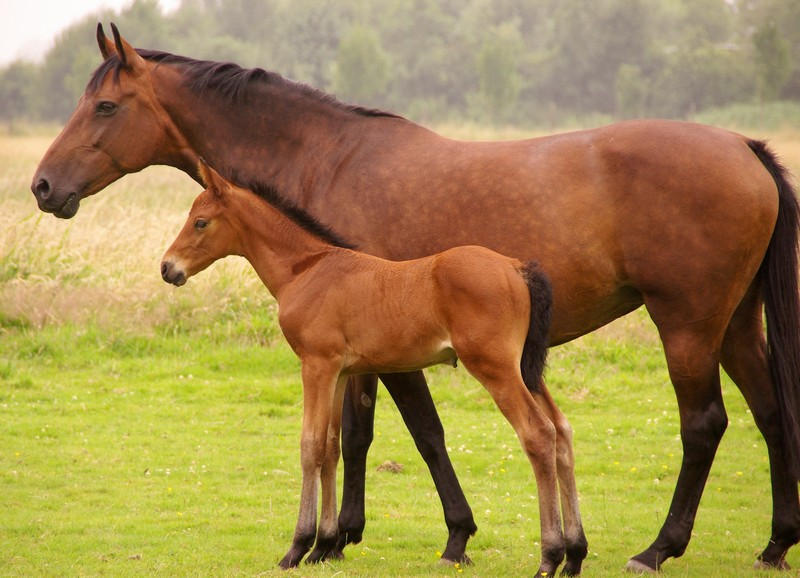 Основные районы коневодства России:
Север
Центр
Южный Урал
Северный Кавказ
Оленеводство
Северное оленеводство - это единственная отрасль сельского хозяйства, в которой занято все коренное население Севера, и отрасль более всего подвержена угрозам промышленного освоения.
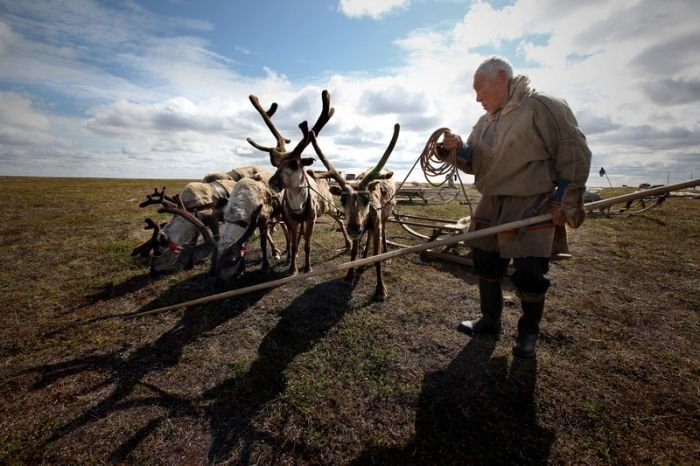 Проблемы животноводства
недостаточного государственного финансирования животноводческого хозяйства
КРС требует больших площадей
переувлажненность и заболоченность земельмелкоконтурность угодий
дефицит трудовых ресурсов на селе
недостаточная оснащенность техникой сельскохозяйственных предприятий
 низкий уровень социального благоустройства села
 слабое развитие инфраструктуры
Животноводство в России сегодня находится на пороге больших перемен. Если в течение последнего десятилетия показатели производства в сфере птицеводства и свиноводства неизменно росли, в то время как в индустрии производства говядины они были плавающими, то в течение периода 2014–2020 гг. никто не может поручиться, что ситуация будет обстоять также.
Литература
Данкверт С., Дунин И., Гарай В., Суслина Е. Свиноводство сегодня и завтра. // Животноводство в России. - 2003. - №10.
http://www.voronova-on.ru- образовательный сайт Вороновой О.Н.
http://www.geoglobus.ru- геолого-географическое обозрение
http://www.zzr.ru- научно-практический журнал
http://www.myaso-portal.ru- портал о животноводстве
http://biofile.ru- научно-информационный журнал
Спасибо за внимание!!!
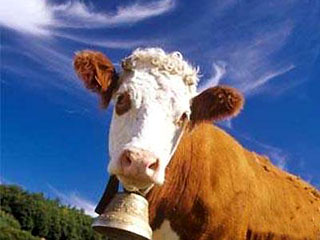